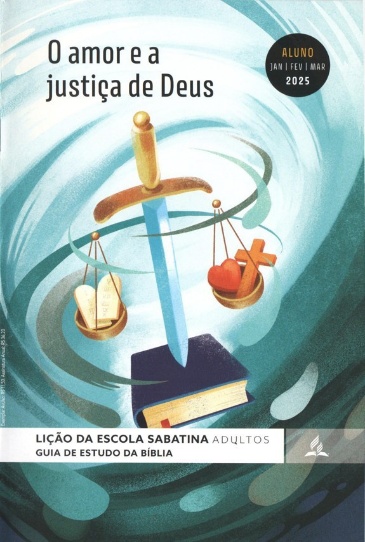 Livre-arbítrio, amor e
providência divina
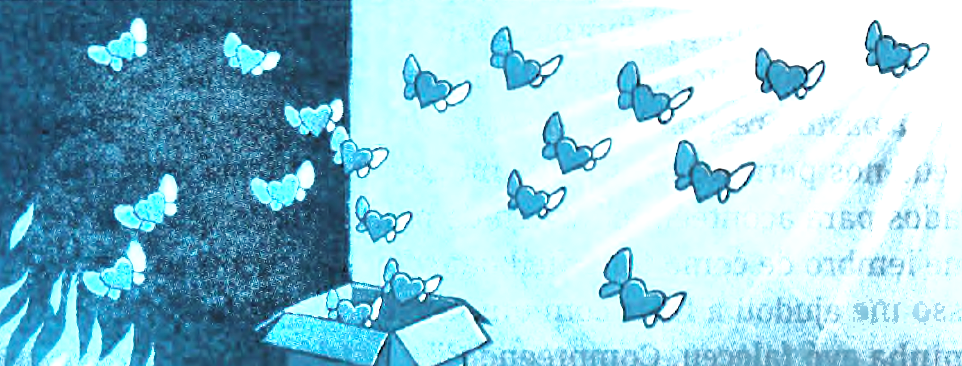 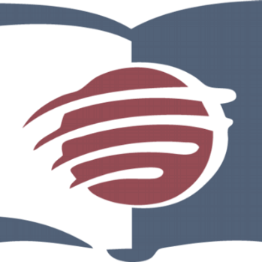 LIÇÃO 08
VERSO PARA MEMORIZAR: “Falei essas coisas para que em Mim vocês tenham paz. No mundo, vocês passam por aflições; mas tenham coragem: Eu venci o mundo” (Jo 16:33).
08
LEITURAS DA SEMANA: Lc 13:34; Jr 32:17-20; Hb 1:3; Dt 6:4, 5; Ef 1:9-11; Jo 16:33
design Neemias Lima
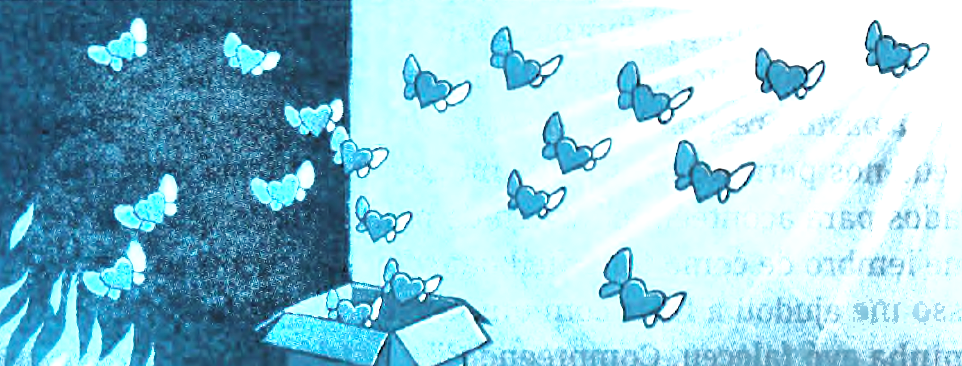 INTRODUÇÃO
Sábado
LIÇÃO 08
- No meio cristão existem vários entendimentos diferentes sobre a providência divina. Alguns cristãos acreditam que Deus exerce Seu poder de tal forma que determina cada detalhe de tudo o que acontece. Ele chega a escolher quem será salvo e quem se perderá! Segundo esse ponto de vista, as pessoas não são livres para escolher algo diferente daquilo que o Senhor decreta. Na verdade, quem defende esse entendimento argumenta que até os desejos humanos são determinados por Deus. No entanto, Deus não determina tudo o que acontece. Ele concede o livre-arbítrio aos seres humanos, de maneira que eles (assim como os anjos) podem decidir fazer algo que é diretamente contrário à vontade divina. A história da queda, do pecado e do mal é uma expressão dos resultados do abuso desse livre-arbítrio. O plano da salvação foi instituído para remediar a tragédia ocasionada pelo uso equivocado do livre-arbítrio.
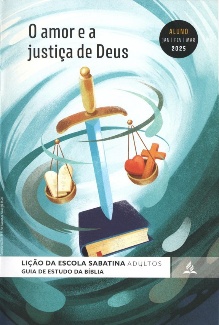 LEITURAS DA SEMANA: Lc 13:34; Jr 32:17-20; Hb 1:3; Dt 6:4, 5; Ef 1:9-11; Jo 16:33
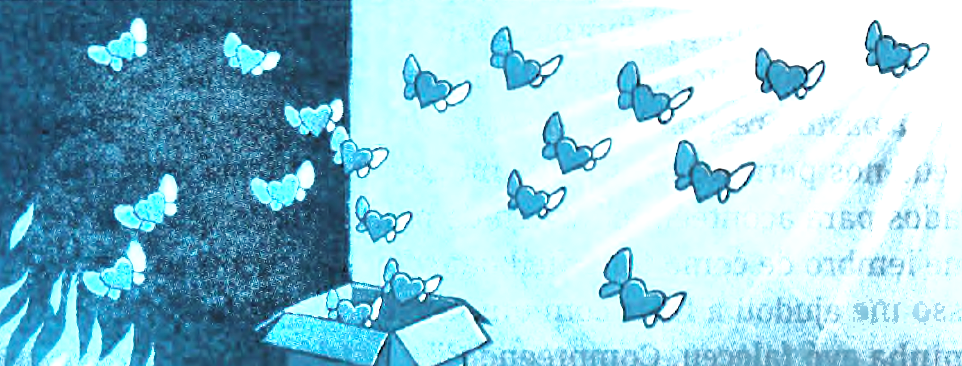 Nosso Deus soberano
Domingo
LIÇÃO 08
PERGUNTAS:
1. Leia Salmo 81:11-14; Isaías 30:15,18; 66:4; Lucas 13:34. Segundo esses textos, a vontade de Deus sempre é feita em nosso mundo?










Pense nas consequências de atribuir tudo o que acontece a vontade de Deus. Que tipo de problemas graves, especialmente no contexto do mal, esse ensino acaba criando?
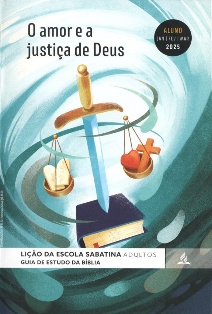 LEITURAS DA SEMANA: Lc 13:34; Jr 32:17-20; Hb 1:3; Dt 6:4, 5; Ef 1:9-11; Jo 16:33
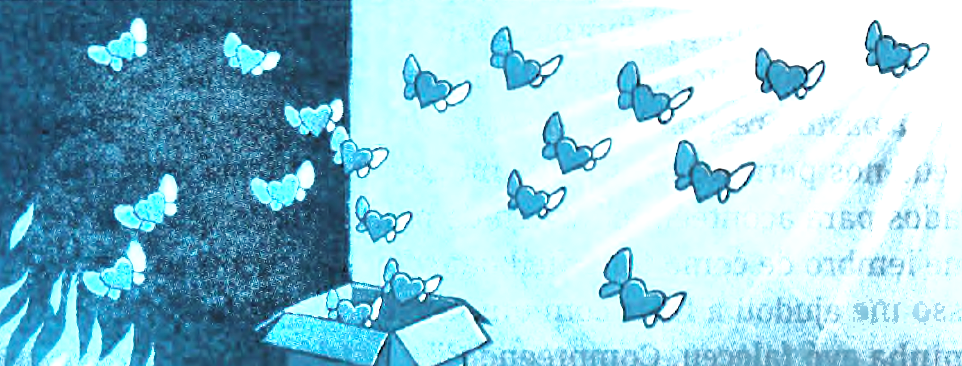 Nosso Deus soberano
Domingo
LIÇÃO 08
COMENTÁRIOS:
- “Deus é soberano”, ensinava o pastor de jovens ao grupo de alunos do ensino médio. “Isso significa que Ele controla tudo o que acontece.” Um adolescente, perplexo, perguntou: “Então Deus estava no controle quando meu cachorro morreu? Por que Ele mataria meu cachorro?”
O pastor respondeu: “Essa é uma pergunta complexa. Mas, às vezes, Deus nos permite passar por momentos difíceis para que estejamos preparados para acontecimentos ainda mais difíceis que viveremos no futuro. Eu me lembro de como foi difícil quando meu cachorro morreu. Mas passar por isso me ajudou a lidar com um momento que foi ainda mais difícil, quando minha avó faleceu. Compreende?”
Depois de uma longa pausa, o adolescente disse: “Então Deus matou meu cachorro para me preparar para quando Ele matar minha avó?” (Marc Cortez, citado por John C. Peckham, Divine Attributes: Knowing the Covenan- tal God of Scripture [Baker Academic, 2021], p. 141).
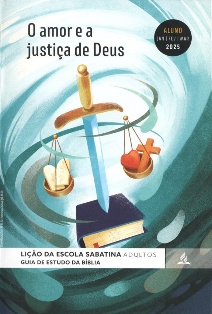 LEITURAS DA SEMANA: Lc 13:34; Jr 32:17-20; Hb 1:3; Dt 6:4, 5; Ef 1:9-11; Jo 16:33
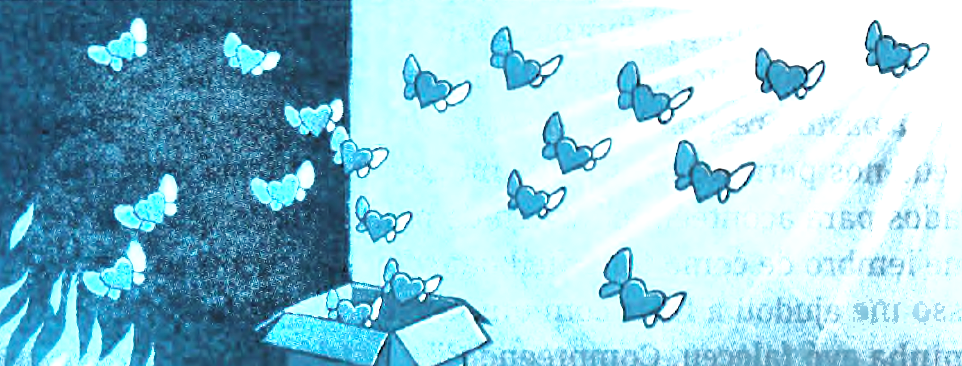 Pantokrator
Segunda
LIÇÃO 08
PERGUNTAS:
2. Leia Apocalipse 11:17; Jeremias 32:17-20; Lucas 1:37; Mateus 19:26; Hebreus 1:3. 0 que essas passagens ensinam sobre o poder de Deus?








A Bíblia ensina que Deus deseja salvar a todos (ITm 2.4-6; Tt 2:11; 2Pe 3:9; Ez 33:11). Mas nem todos serão salvos. 0 que isso ensina sobre 0 livre-arbítrio e os limites do poder de Deus em relação aos seres a quem Ele deu a liberdade de escolha?
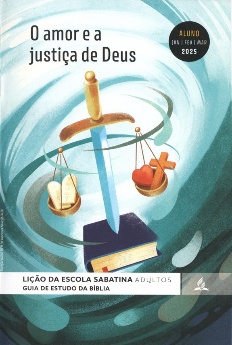 LEITURAS DA SEMANA: Lc 13:34; Jr 32:17-20; Hb 1:3; Dt 6:4, 5; Ef 1:9-11; Jo 16:33
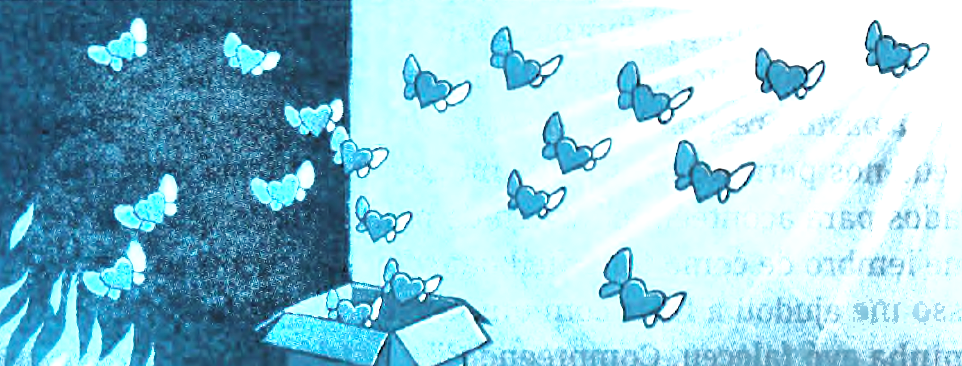 Pantokrator
Segunda
LIÇÃO 08
COMENTÁRIOS:
No entanto, dizer que Deus é “todo-poderoso” não significa que Ele possa fazer qualquer coisa. As Escrituras ensinam que existem coisas que o Senhor não pode fazer. Por exemplo, Ele “de maneira nenhuma pode negar a Si mesmo” (2Tm 2:13).
«Assim, a maioria dos cristãos aceita que Deus é onipotente, 0 que significa que Ele tem o poder de fazer tudo que não seja contraditório - isto é, qualquer coisa que seja possível em termos lógicos e coerente com a Sua natureza. A oração de Cristo no Getsêmani mostra que algumas coisas não são possíveis para Deus porque envolveriam contradição. Embora Jesus tenha dito que “para Deus tudo é possível” (Mt 19:26), Ele também orou ao Pai dizendo: “Se é possível, que passe de Mim este cálice! Contudo não seja como Eu quero, e sim como Tu queres” (Mt 26:39).
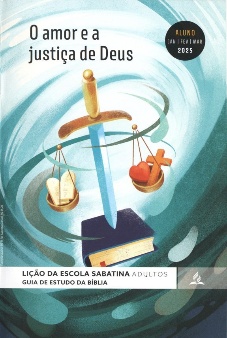 LEITURAS DA SEMANA: Lc 13:34; Jr 32:17-20; Hb 1:3; Dt 6:4, 5; Ef 1:9-11; Jo 16:33
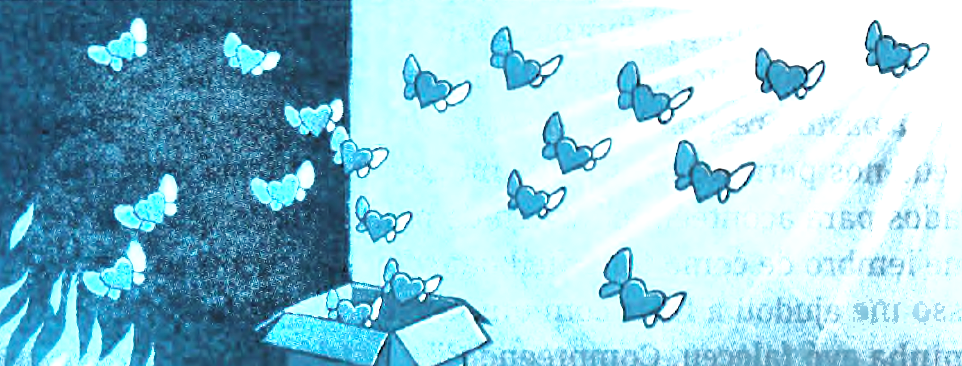 Amar a Deus
Terça
LIÇÃO 08
PERGUNTAS:
3. O que estes versos ensinam sobre o livre-arbítrio? Mt 22:37; Dt 6:4,5

4. Leia Hebreus 6:17,18; Tito 1:2. Segundo esses textos, o que Deus não pode fazer?








Você já fez alguma coisa que sabia que Deus não desejava que você fizesse? 0 que isso ensina sobre 0 livre-arbítrio e suas possíveis consequências terríveis?
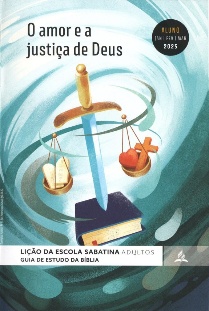 LEITURAS DA SEMANA: Lc 13:34; Jr 32:17-20; Hb 1:3; Dt 6:4, 5; Ef 1:9-11; Jo 16:33
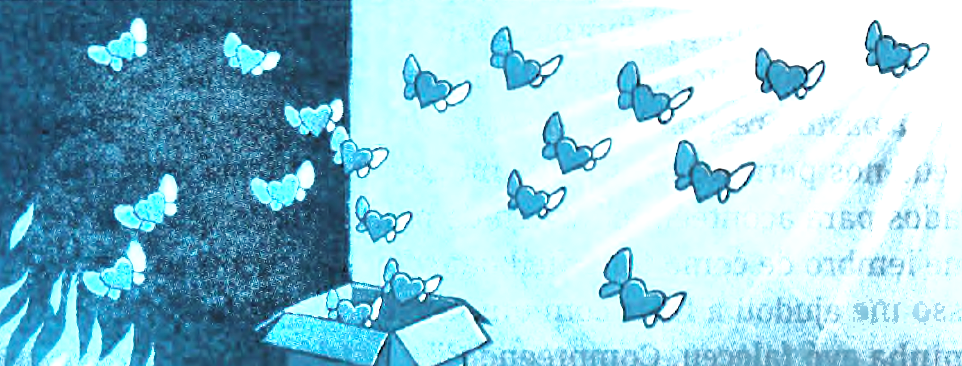 Amar a Deus
Terça
LIÇÃO 08
COMENTÁRIOS:
- “Deus não é homem, para que minta” (Nm 23:19). Ele “não pode mentir” (Tt 1:2). Sempre cumpre Sua palavra e jamais quebra Suas promessas (Hb 6:17,18). Consequentemente, se Deus prometeu ou se comprometeu a fazer alguma coisa, Sua ação futura é moralmente limitada por essa promessa.
Isso significa que, como 0 Senhor concede às criaturas a liberdade de escolher algo diferente do que Ele prefere, não depende Dele 0 que os seres humanos escolhem. Se Deus Se comprometeu a conceder 0 livre-arbítrio, os seres humanos possuem a capacidade de exercer sua liberdade de maneiras que vão contra os desejos ideais de Deus. Infelizmente, muitas pessoas acabam exercendo sua liberdade dessa maneira e, consequentemente, há muitas coisas que ocorrem que Ele deseja que não aconteçam, mas que não são, estritamente falando, de Sua responsabilidade.
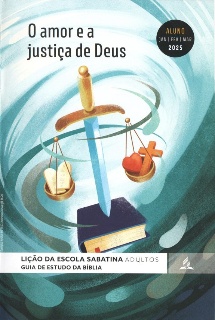 LEITURAS DA SEMANA: Lc 13:34; Jr 32:17-20; Hb 1:3; Dt 6:4, 5; Ef 1:9-11; Jo 16:33
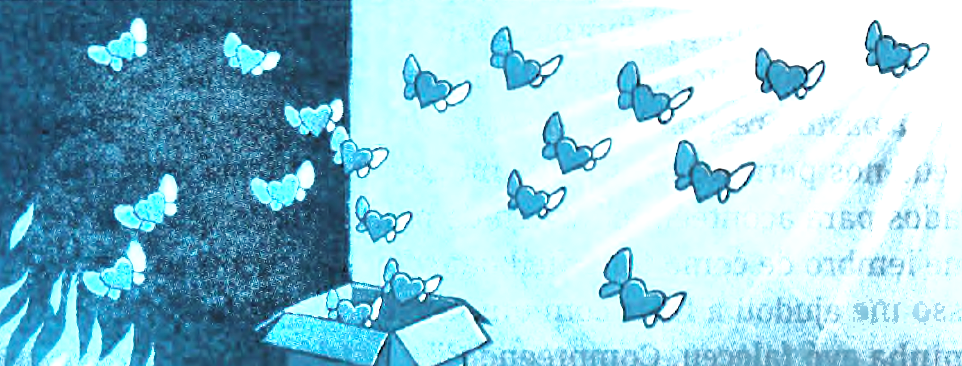 A defesa do livre-arbítrio
Quarta
LIÇÃO 08
PERGUNTAS:
5. O que Efésios 1:9 a 11 ensina sobre a predestinação? Algumas pessoas estão predestinadas a ser salvas e outras a se perderem?








0 conhecimento de Deus sobre o futuro (presciência) é tão poderoso que, mesmo prevendo todas as escolhas das pessoas, incluindo as más escolhas, Ele ainda faz com que tudo coopere para 0 nosso bem (Rm 8:28). Você encontra conforto nessa verdade?
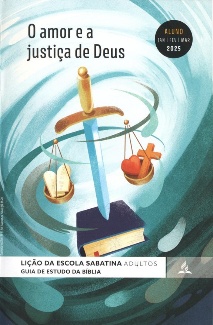 LEITURAS DA SEMANA: Lc 13:34; Jr 32:17-20; Hb 1:3; Dt 6:4, 5; Ef 1:9-11; Jo 16:33
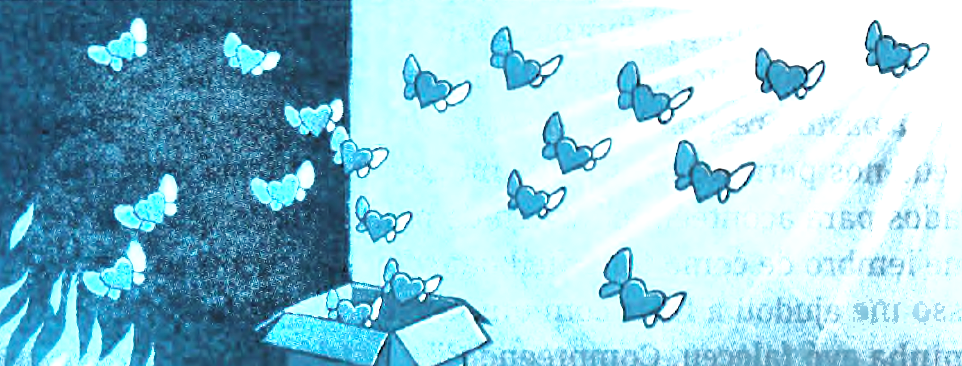 A defesa do livre-arbítrio
Quarta
LIÇÃO 08
COMENTÁRIOS:
- Em Efésios 1 e outros textos (Rm 8:29, 30), o termo traduzido como “predestinar” refere-se ao que Deus planeja para 0 futuro depois de levar em conta o que Ele sabe previamente sobre as decisões livres das criaturas. Assim, Deus guia a história, de modo providencial, para os Seus bons propósitos para todos, mesmo respeitando a liberdade necessária em um relacionamento autêntico de amor.
Efésios 1:11 diz que Deus “faz todas as coisas segundo 0 propósito da Sua vontade” (NVI). Isso significa que Ele determina que tudo aconteça exatamente como Ele deseja? À primeira vista, Efésios 1:9-11 parece confirmar essa ideia. No entanto, essa interpretação vai contra textos bíblicos que mostram que muitas vezes as pessoas rejeitam 0 “plano de Deus” para elas (Lc 7:30; veja Lc 13:34; SI 81:11-14). Se a Bíblia não se contradiz, como podemos entender essas passagens?
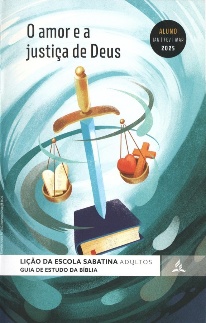 LEITURAS DA SEMANA: Lc 13:34; Jr 32:17-20; Hb 1:3; Dt 6:4, 5; Ef 1:9-11; Jo 16:33
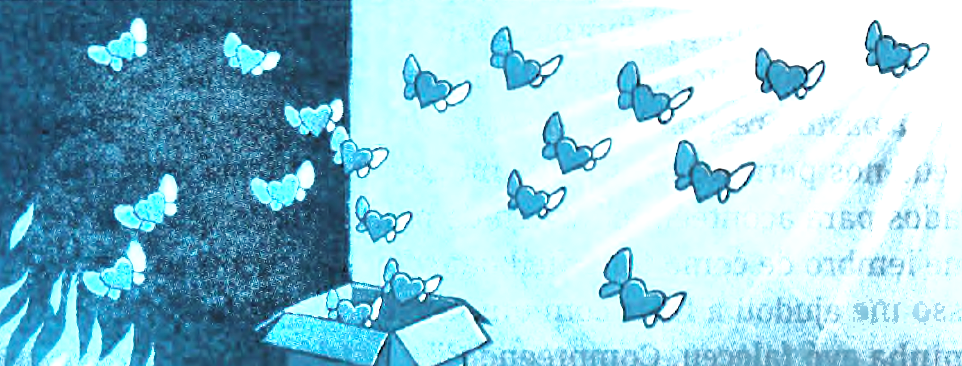 Cristo venceu o mundo
Quinta
LIÇÃO 08
PERGUNTAS:
6. Leia João 16:33. Que esperança essa promessa oferece nas aflições?
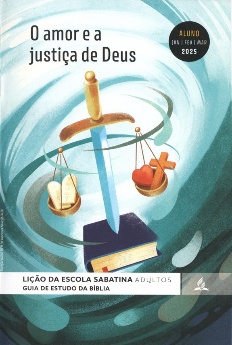 LEITURAS DA SEMANA: Lc 13:34; Jr 32:17-20; Hb 1:3; Dt 6:4, 5; Ef 1:9-11; Jo 16:33
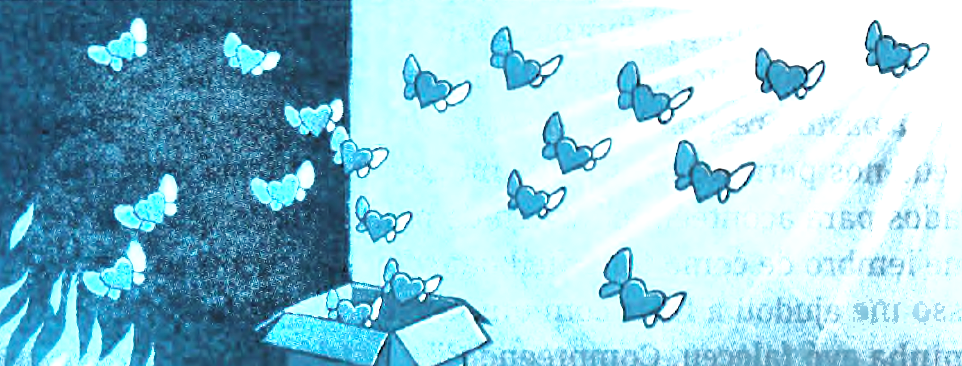 Cristo venceu o mundo
Quinta
LIÇÃO 08
COMENTÁRIOS:
Em tempos de sofrimento ou dificuldades, a fé das pessoas pode vacilar por acreditarem, de modo equivocado, que Deus sempre irá poupá-las ou deverá fazer isso diante do sofrimento desta vida. Contudo, Jesus nos ensina uma verdade muito diferente, alertando Seus seguidores de que eles passarão por dificuldades e tribulações neste mundo, mas podemos ter esperança, porque Ele venceu o mundo (Jo 16:33). O fato de enfrentarmos sofrimento e provações não significa que isso seja 0 que Deus deseja idealmente para nós. Devemos sempre ter em mente o quadro mais amplo: 0 grande conflito. No entanto, podemos estar confiantes de que, embora o mal não seja necessário para promover 0 bem, Deus pode produzir o bem mesmo a partir de eventos ruins. E, se confiarmos no Senhor, Ele poderá usar até os nossos sofrimentos para nos aproximar Dele e para nos levar a ser compassivos e a servir aos outros.
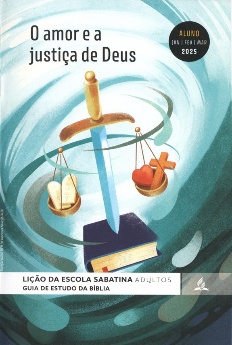 LEITURAS DA SEMANA: Lc 13:34; Jr 32:17-20; Hb 1:3; Dt 6:4, 5; Ef 1:9-11; Jo 16:33
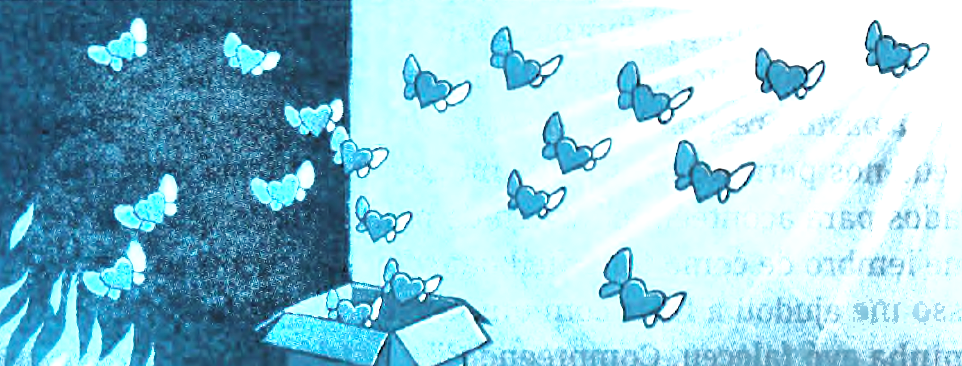 Estudo adicional
Sexta
LIÇÃO 08
COMENTÁRIOS:
“O plano de nossa redenção não foi um pensamento posterior, formulado depois da queda de Adão. Ele foi ‘a revelação do mistério guardado em silêncio nos tempos eternos’ (Rm 16:25). Foi um desdobramento dos princípios que, desde os séculos da eternidade, têm sido o fundamento do trono de Deus. Desde o início, Deus e Cristo sabiam da apostasia de Satanás e da queda do ser humano mediante o poder enganador do apóstata. Deus não determinou a existência do pecado, mas previu-a e tomou providências para enfrentar a terrível situação. Seu amor pelo mundo era tão grande que decidiu entregar ‘Seu Filho unigênito, para que todo o que Nele crê não pereça, mas tenha a vida eterna’ (Jo 3:16)” (0 Desejado de Todas as Nações, p. 11).
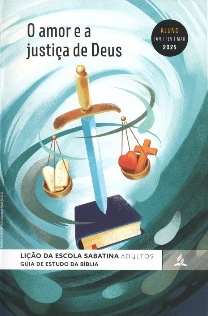 LEITURAS DA SEMANA: Lc 13:34; Jr 32:17-20; Hb 1:3; Dt 6:4, 5; Ef 1:9-11; Jo 16:33
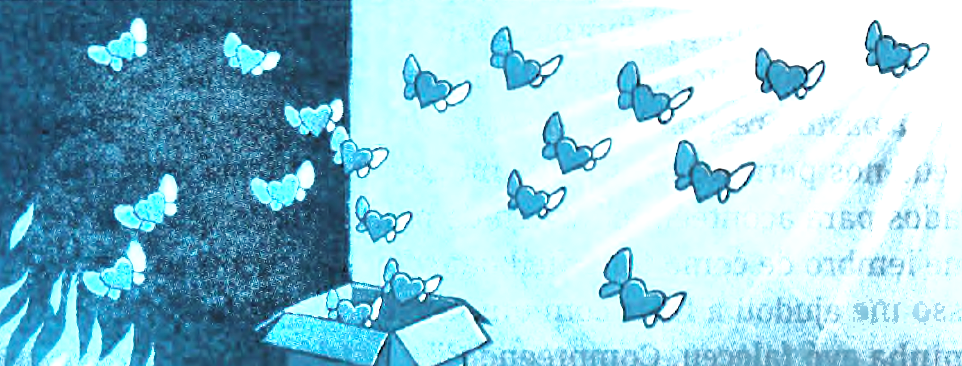 Estudo adicional
Sexta
LIÇÃO 08
PERGUNTAS:
1. As coisas nem sempre ocorrem como Deus deseja. Esse fato influencia sua maneira de pensar sobre o que acontece no mundo? Quais lições aprendemos com isso?
2. Pense na analogia do bolo (lição de quinta-feira). Embora Deus previsse a apostasia de Satanás, ainda assim nos criou. Isso era essencial para 0 amor, que significa liberdade. Deus nos criou com a capacidade de amar, já sabendo que, no fim, isso levaria Jesus à cruz. Cristo sofreu na cruz, em vez de nos negar a liberdade inerente ao amor. O que isso ensina sobre a importância do amor no governo de Deus?
3. Se bem que nos afligimos com o mal e o sofrimento que existem no mundo, com que frequência temos reservado tempo para refletir sobre o fato de que o próprio Deus Se entristece com o sofrimento e o mal? 
4. O Senhor não deseja muitas coisas que acontecem no mundo. Esse fato ajuda você a lidar com seu próprio sofrimento, especialmente quando ele não faz sentido e parece não trazer nada de bom?
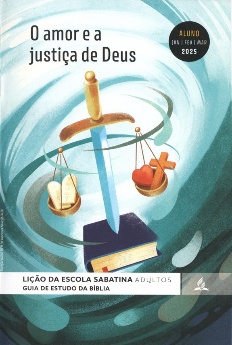 LEITURAS DA SEMANA: Lc 13:34; Jr 32:17-20; Hb 1:3; Dt 6:4, 5; Ef 1:9-11; Jo 16:33